How old are you?
What’s that?
What’s your name?
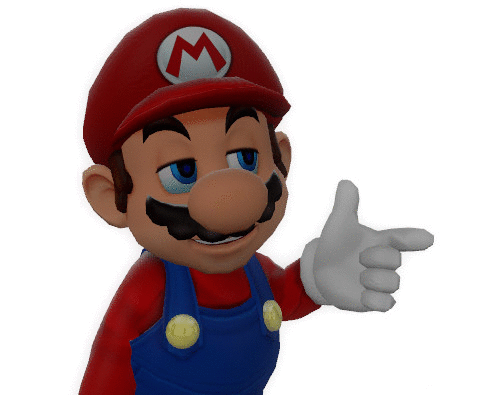 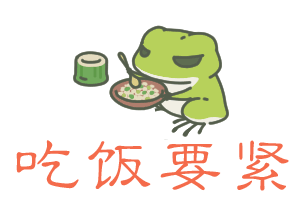 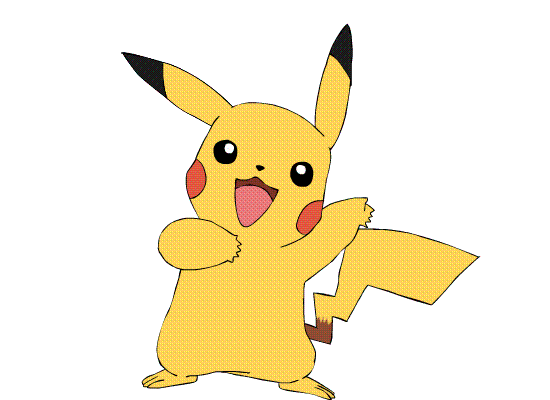 Come here.
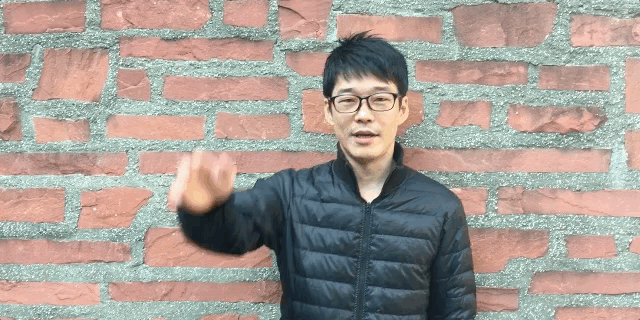 Go back to your seat.
Raise your hand.
Put down your hand.
Take out your pencil.
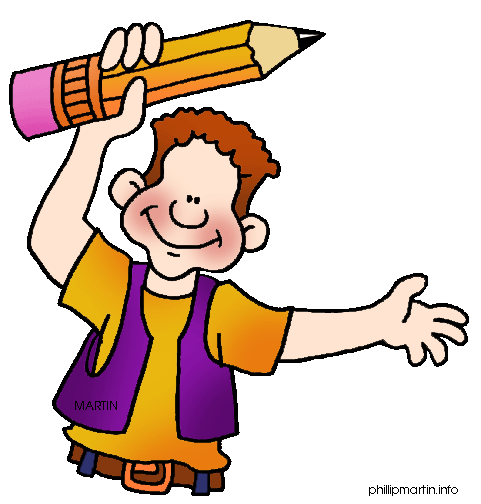 Put away your book.
Open your book.
Close your book.
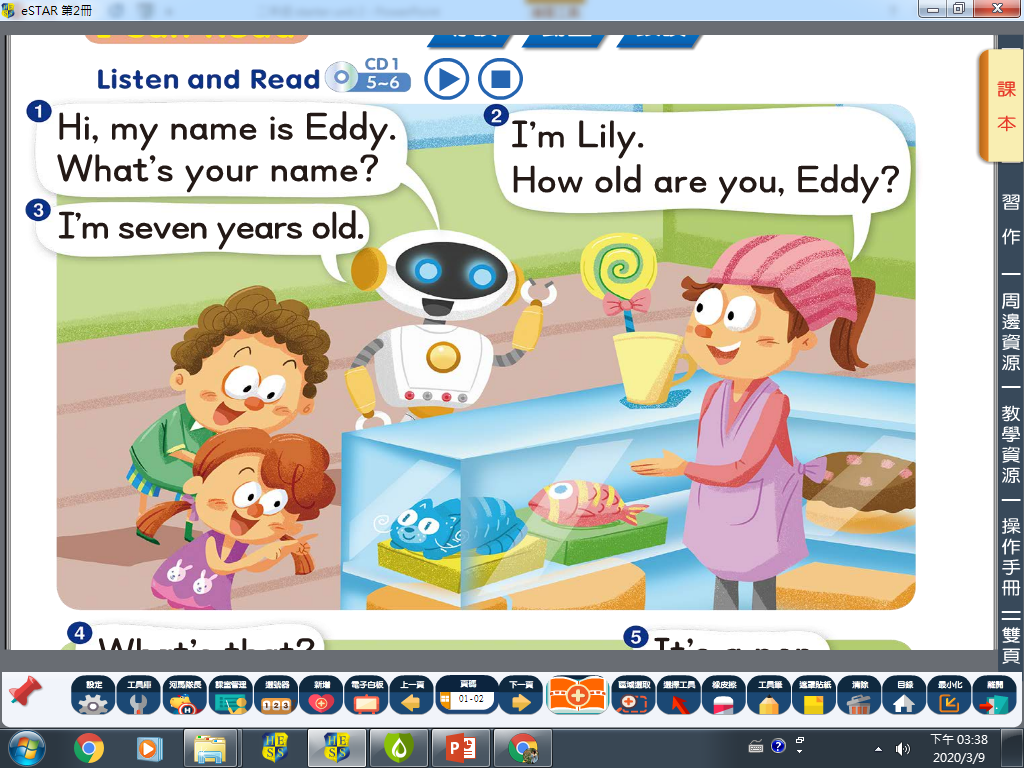 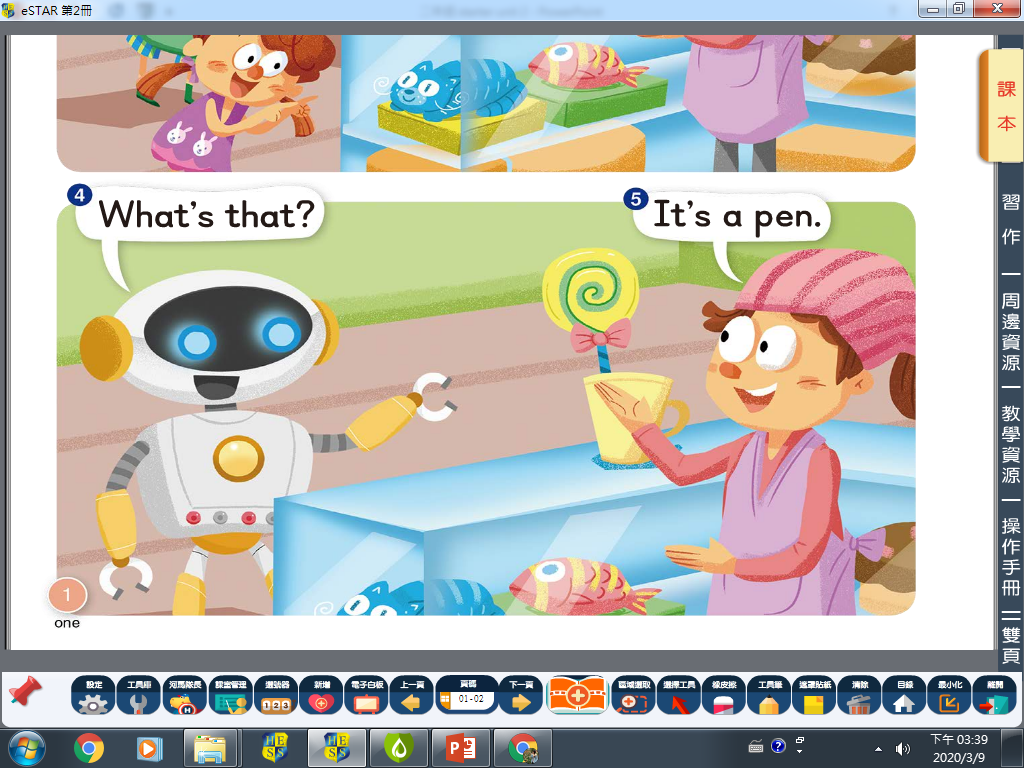 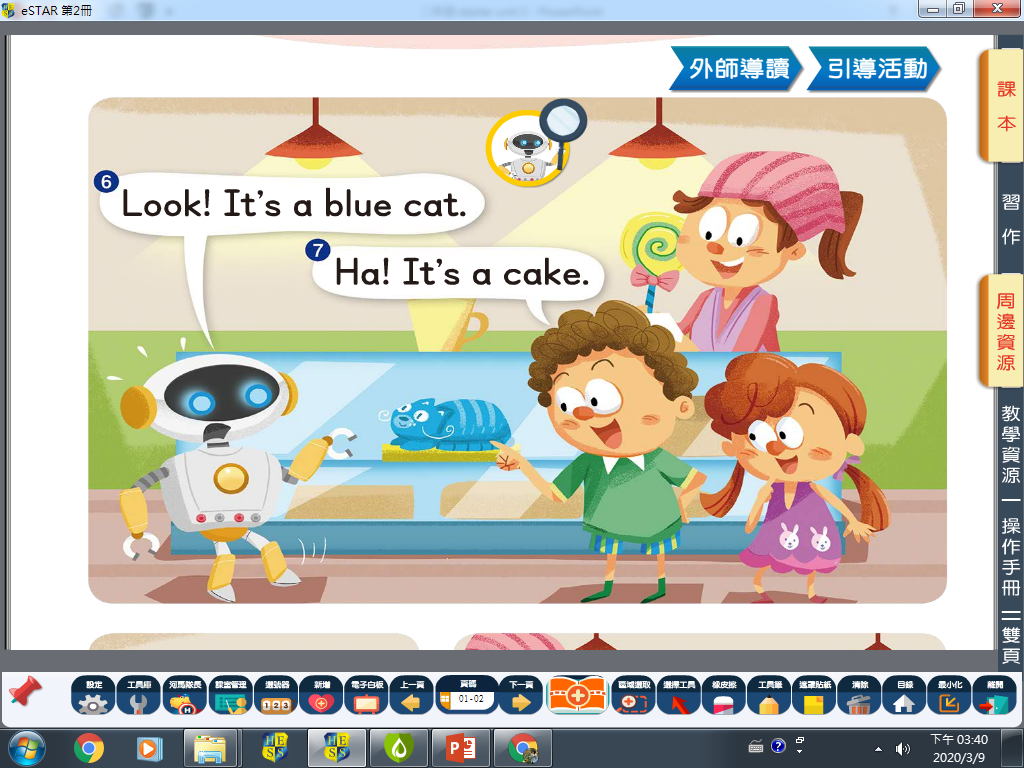 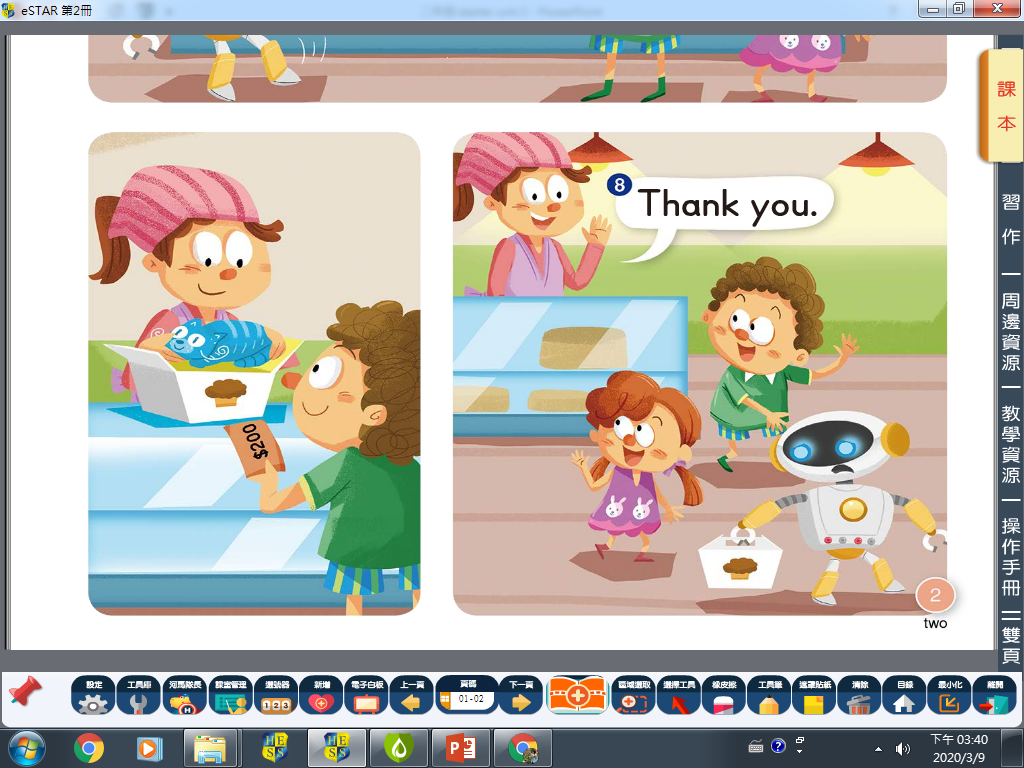 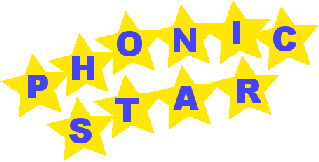 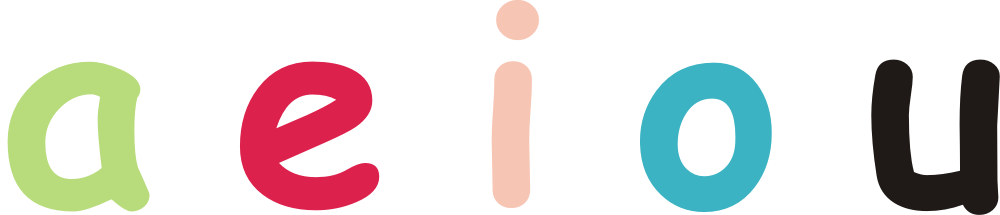 -at
-ad
ad
s
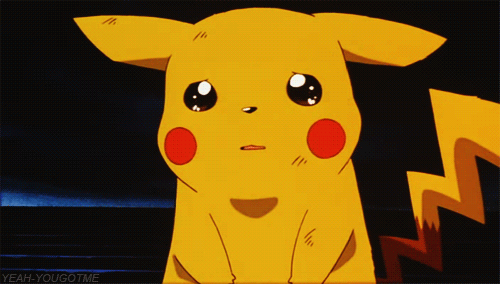 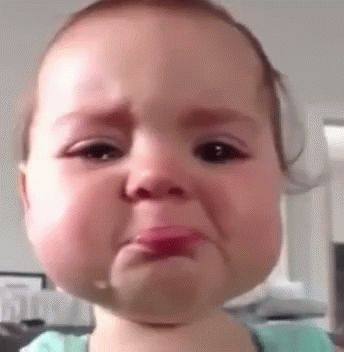 ad
m
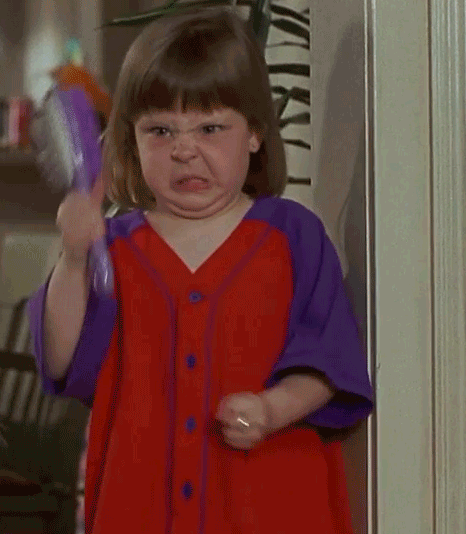 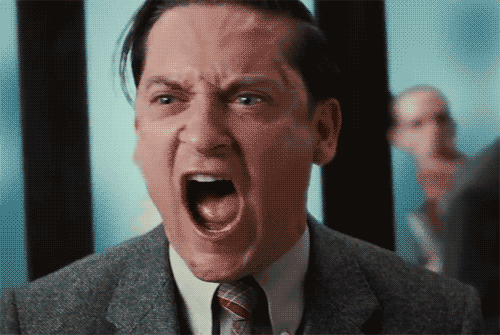 ad
d
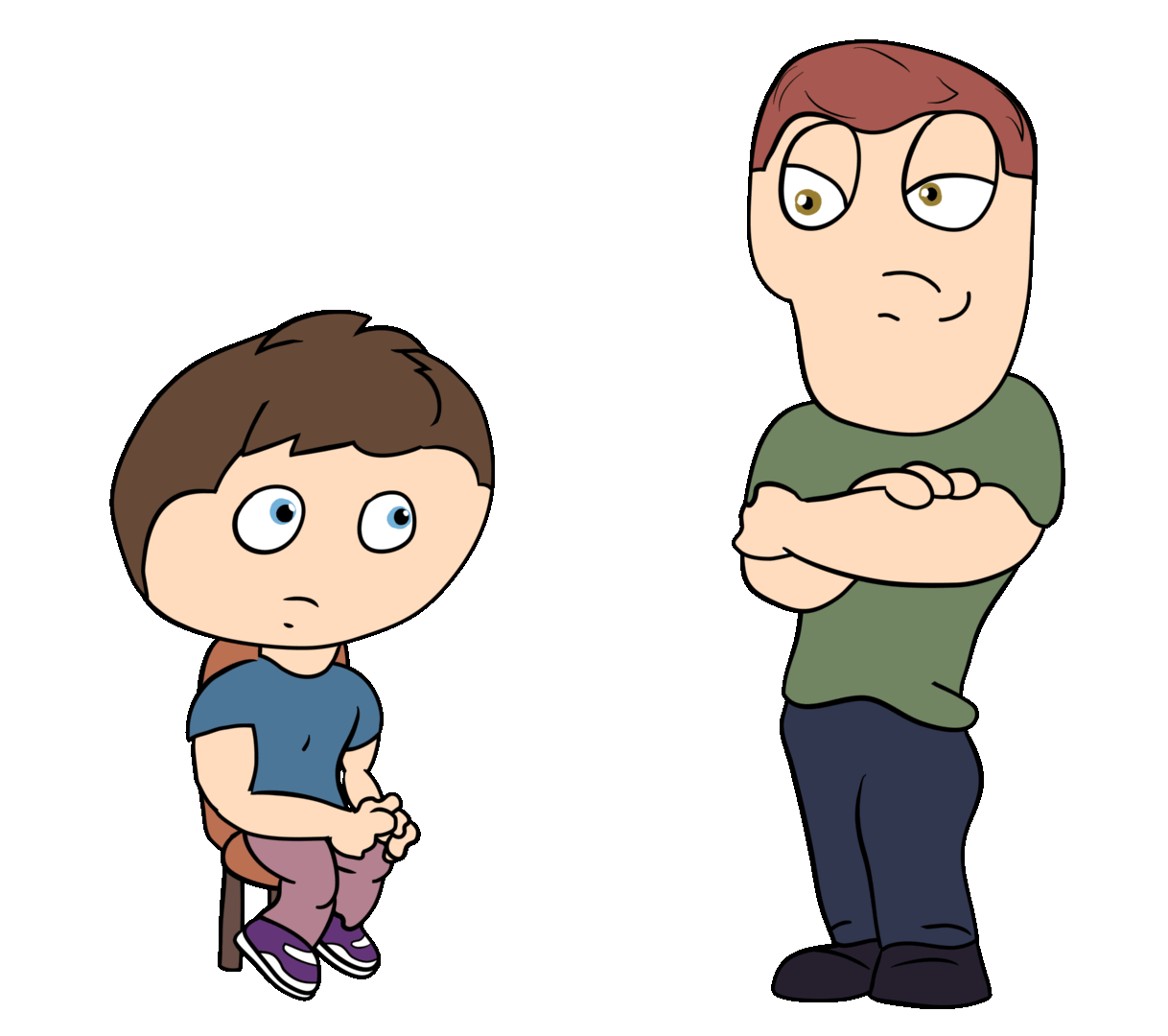 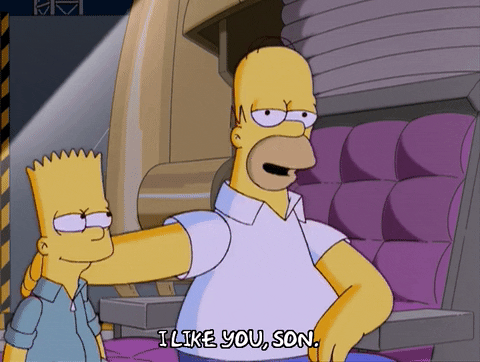 at
r
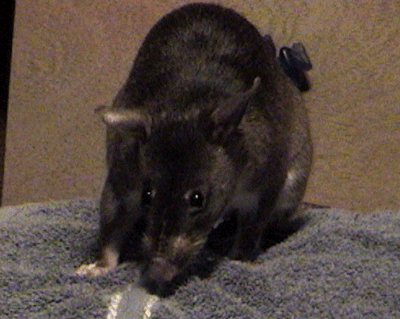 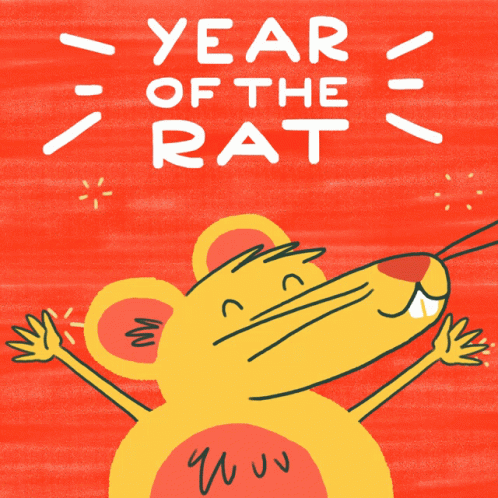 at
f
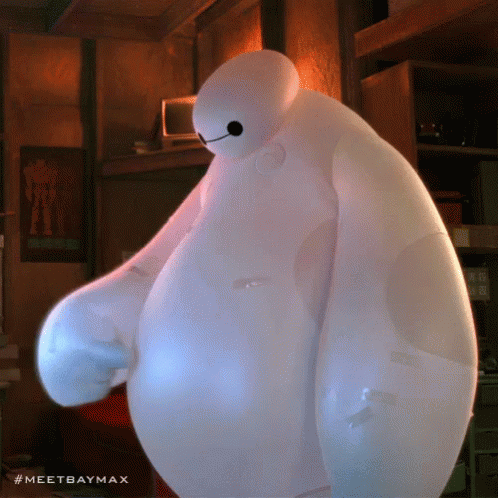 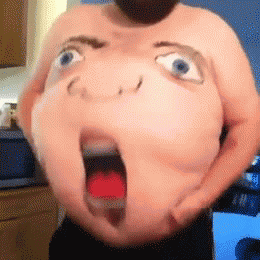 at
c
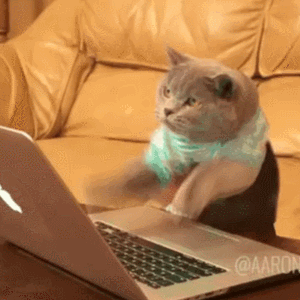 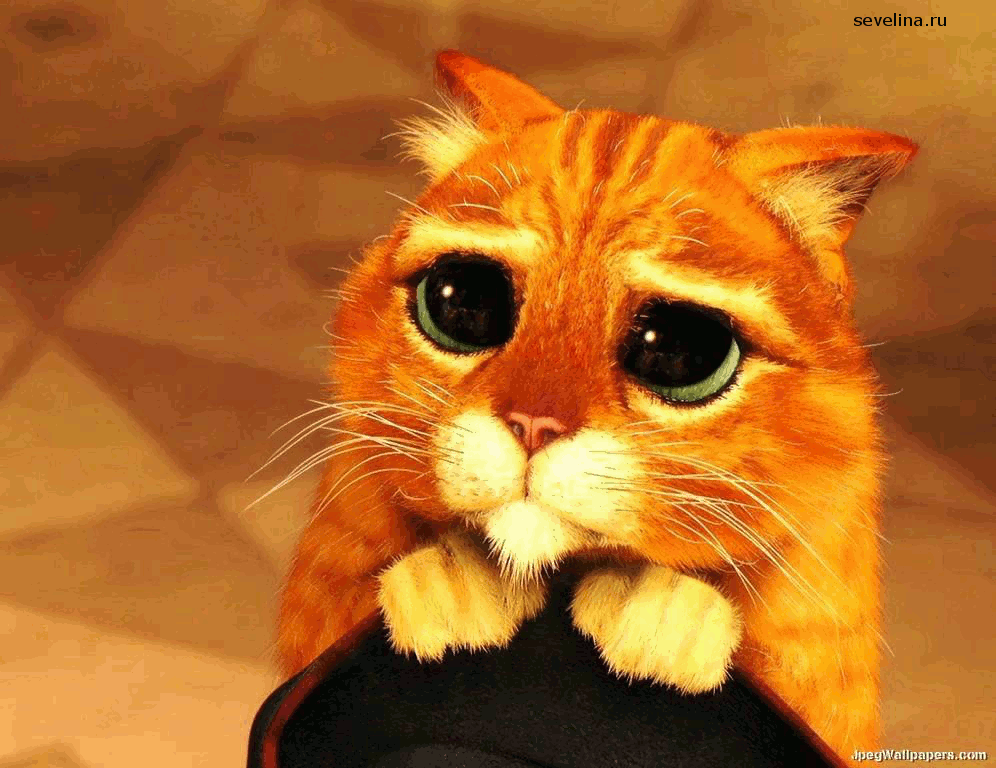 ad
at
rat
fat
cat
sad
mad
dad
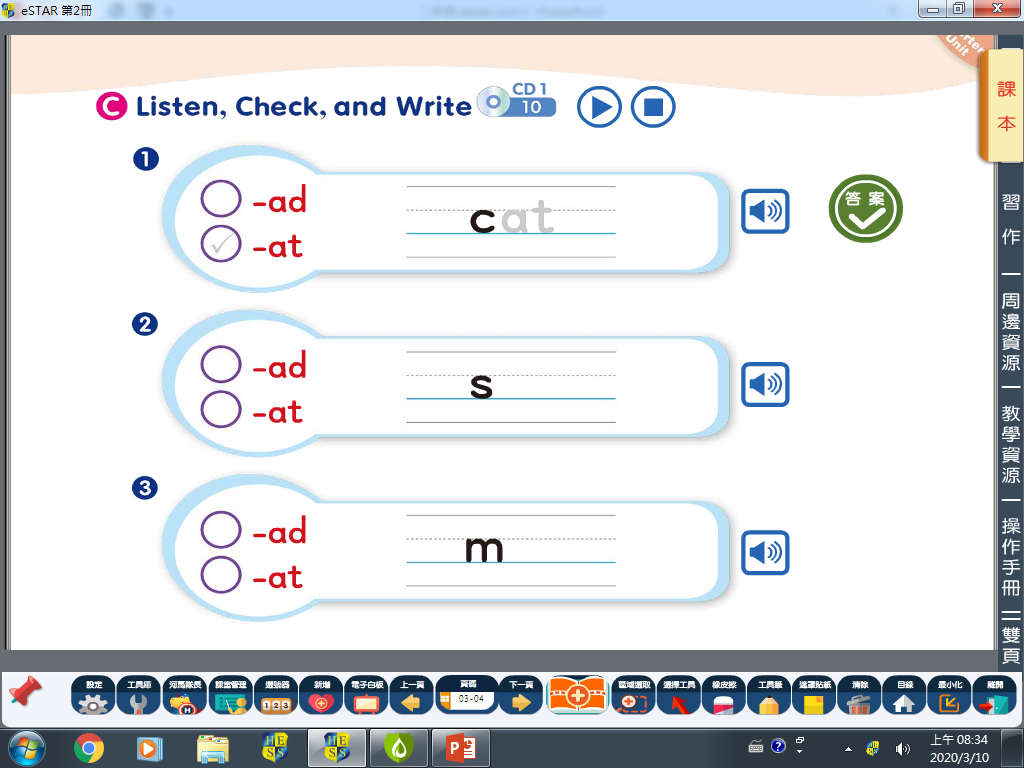 The cat is sad.
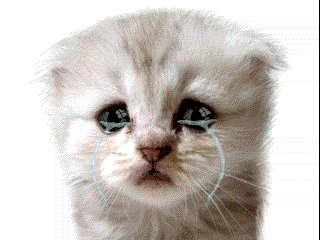 The rat is fat.
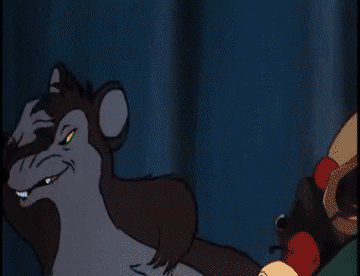 The sad cat is mad at the fat rat.
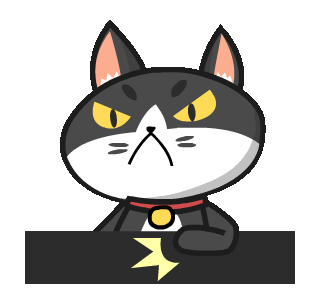 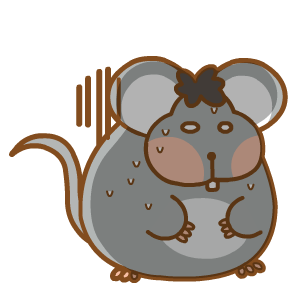 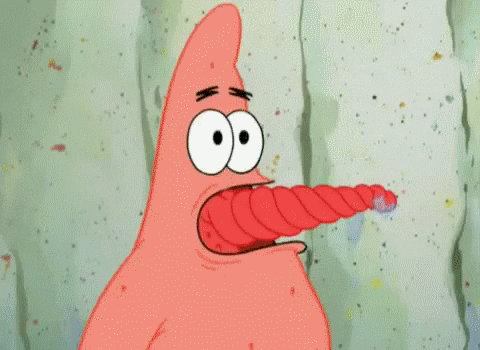 The cat is sad.
The rat is fat.
The sad cat is mad at the fat rat.
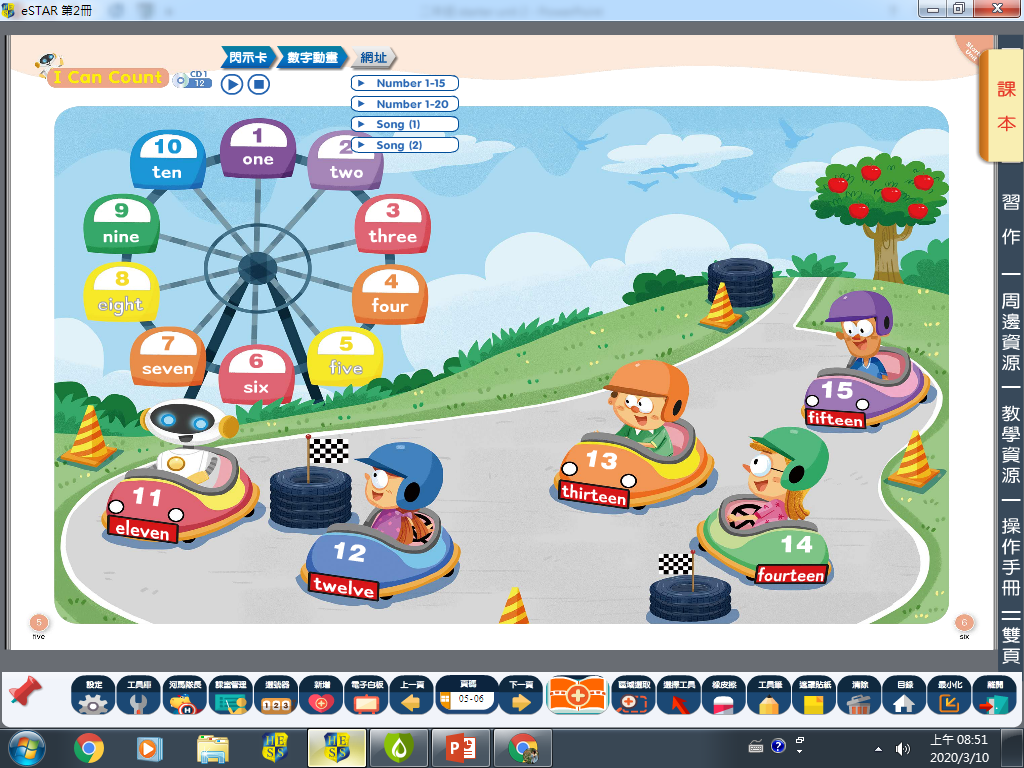 Homework this week
聽: CD1第5-12首。
說&讀:聽CD時跟著大聲唸。完成3遍
      請家長在課本P6簽名，可換印章。
寫:完成學習單，明天交。
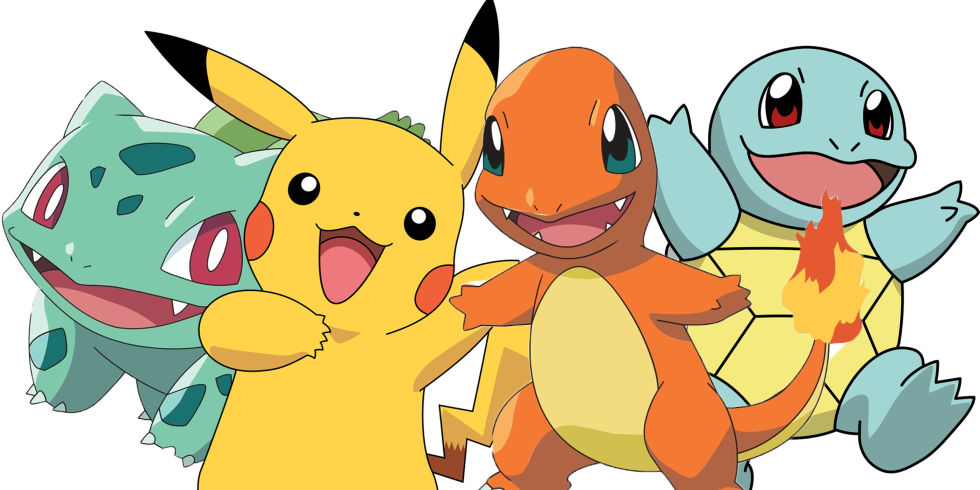 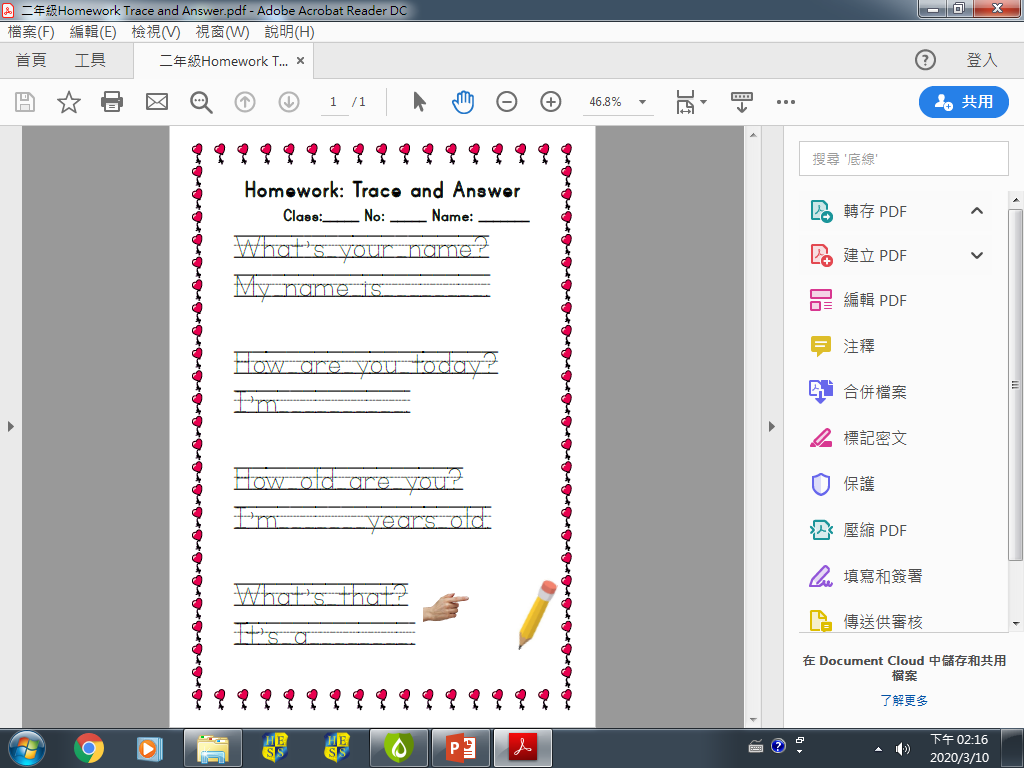 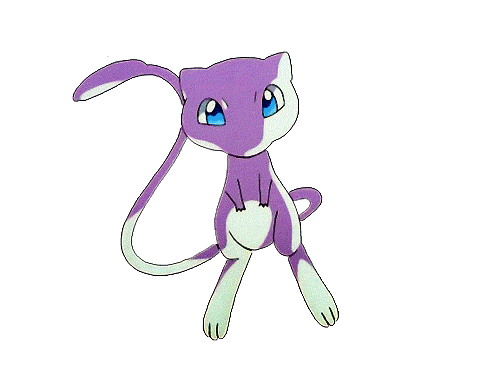